СЕЛЕКЦІЯ ЛІТЕРАТУРНИХ ТВОРІВ ДЛЯ ШКІЛЬНИХ ПРОГРАМ ЯК МЕТОДИЧНА ПРОБЛЕМА
Св. Кирило й Мефодій                                 Літописець Нестор
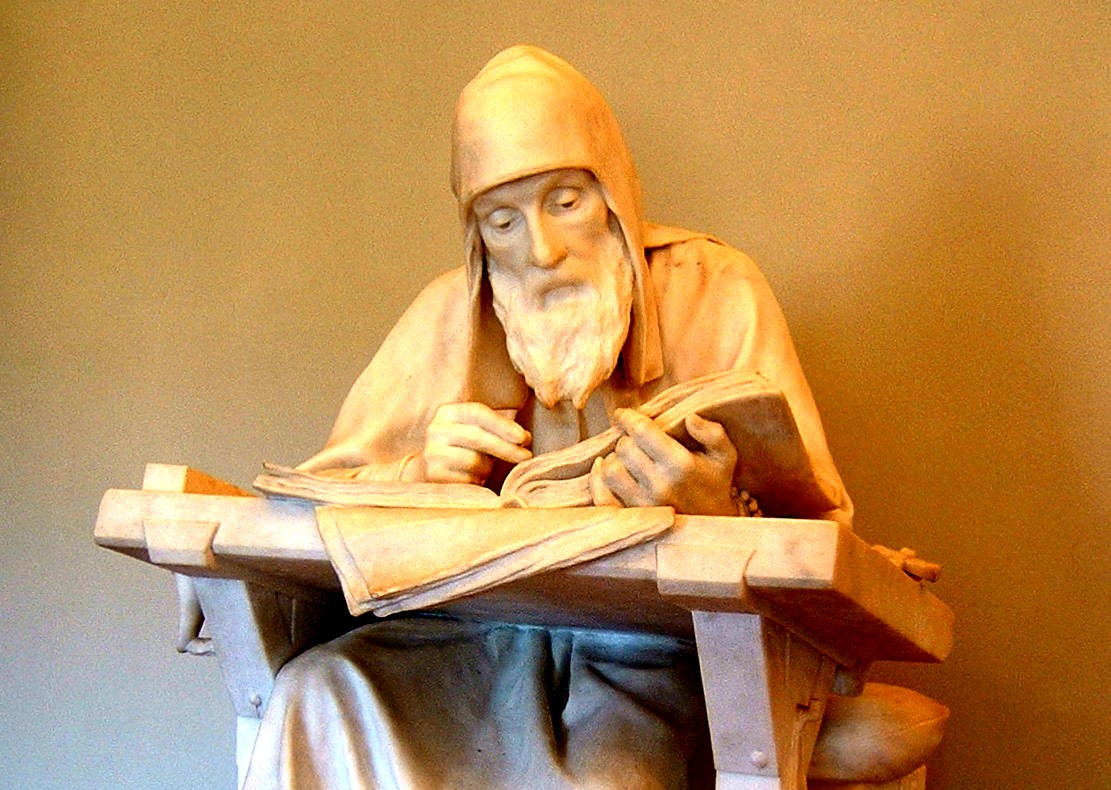 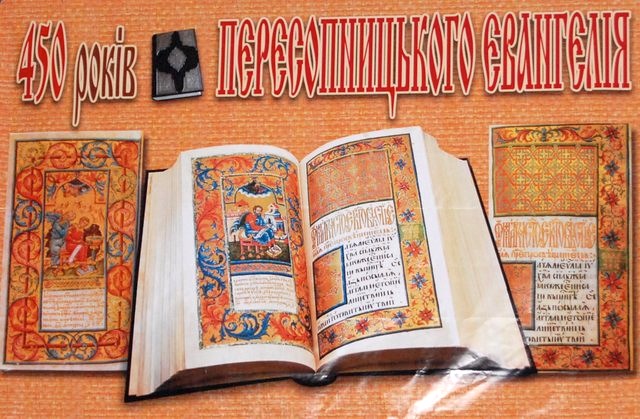 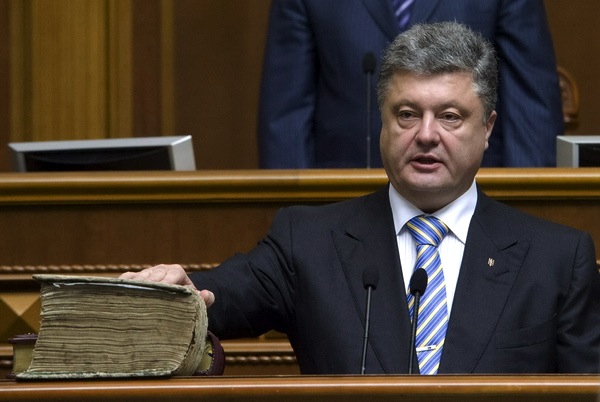 1998 (62/38)    -   2001 (58/42)   -   2005 (61/39)     –  2012 (41/59)
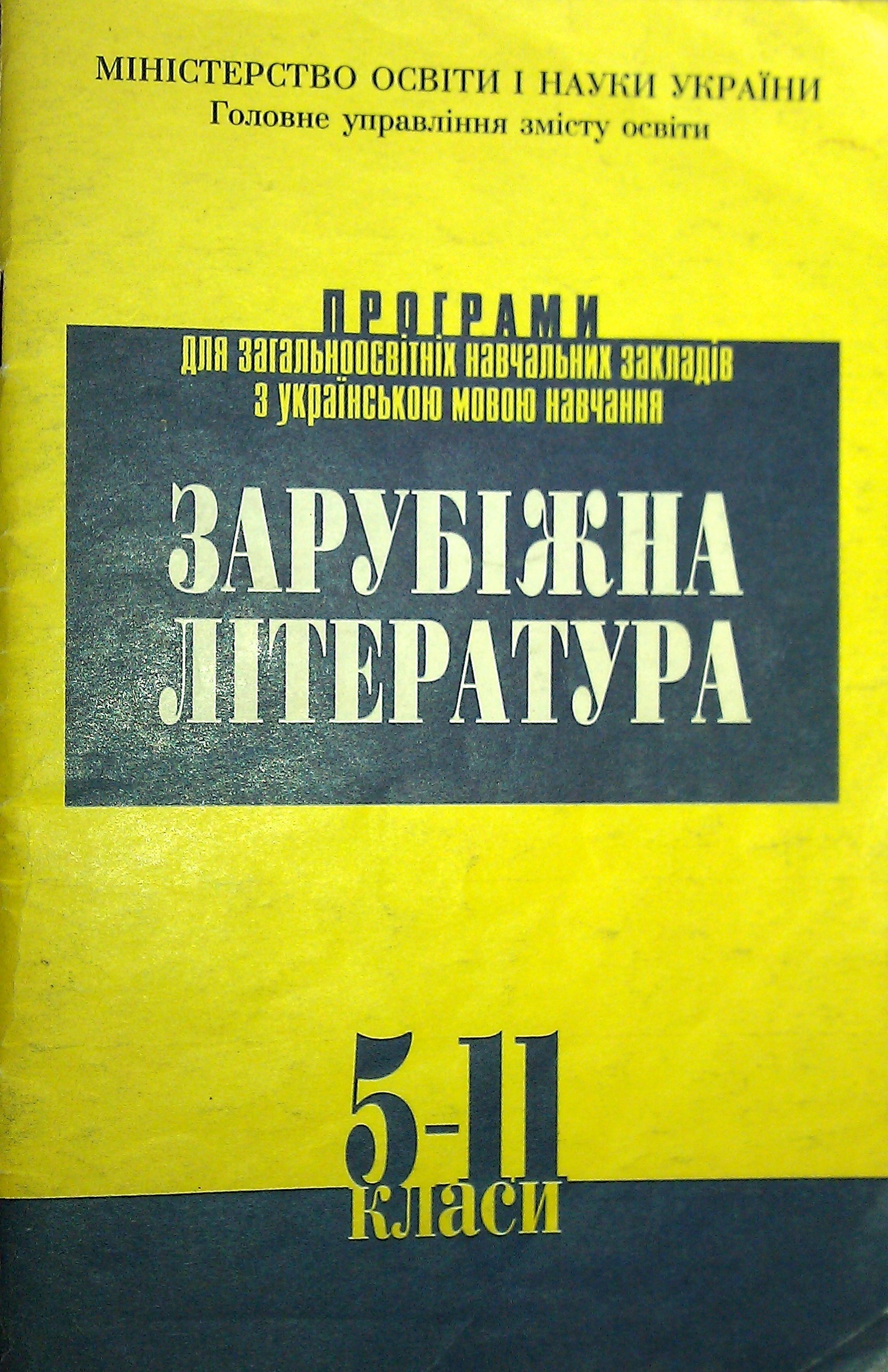 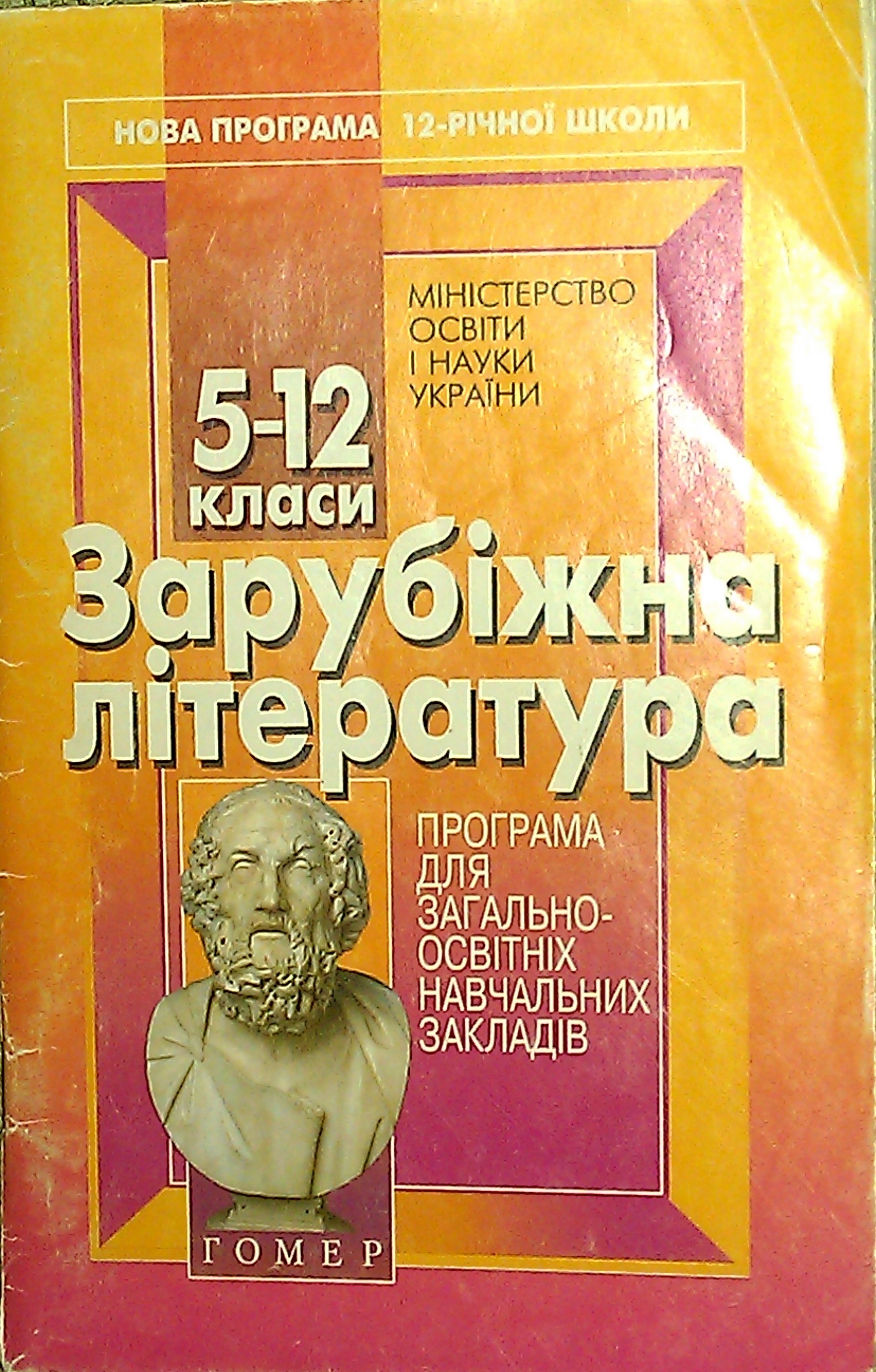 «Дитині можна давати лише дві книги: Біблію і «Робінзона Крузо» (Ж. Ж. Руссо. “Еміль, або Про виховання”)
2012
??? -  То кого ми виховуємо?..
Принципи селекції творів для програм:
Висока художньо-естетична цінність твору (Канон).
Відповідність віковим особливостям учнів.
Репрезентативність твору в контексті індивідуального стилю, стилю епохи, національної літературної традиції та світової культури.
Значення твору для духовного зростання українців, його виховний потенціал
Компарабельність твору.
Продуктивність для продовження культурної традиції.
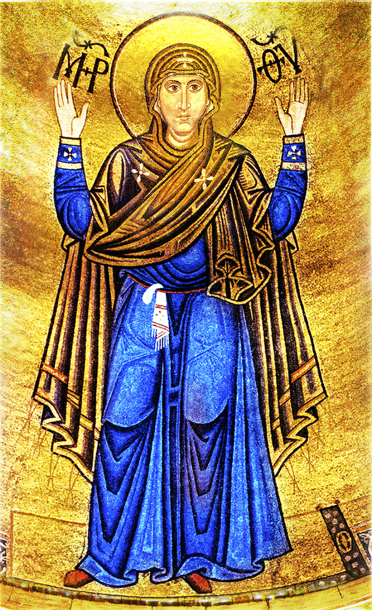 Логос                             Софія
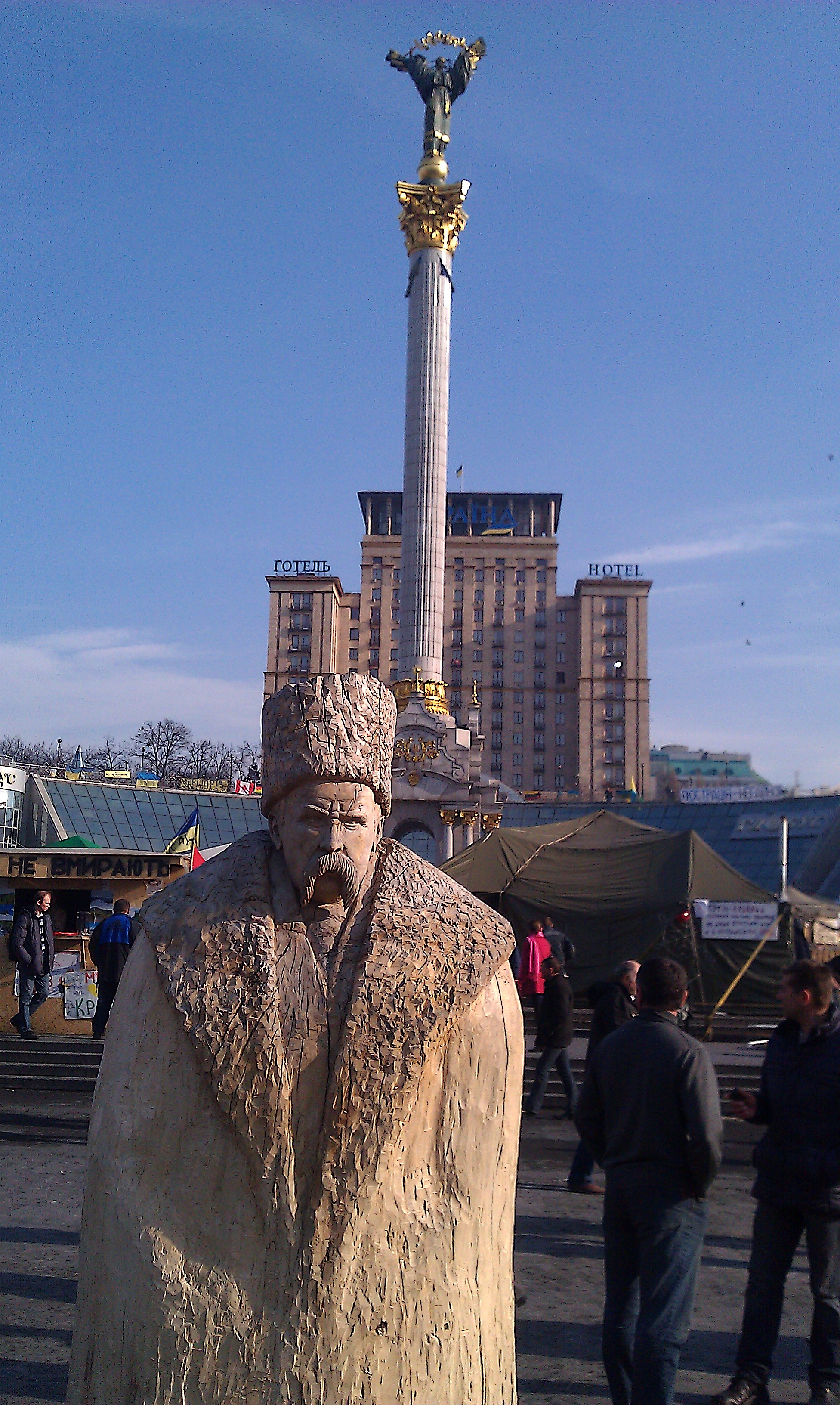 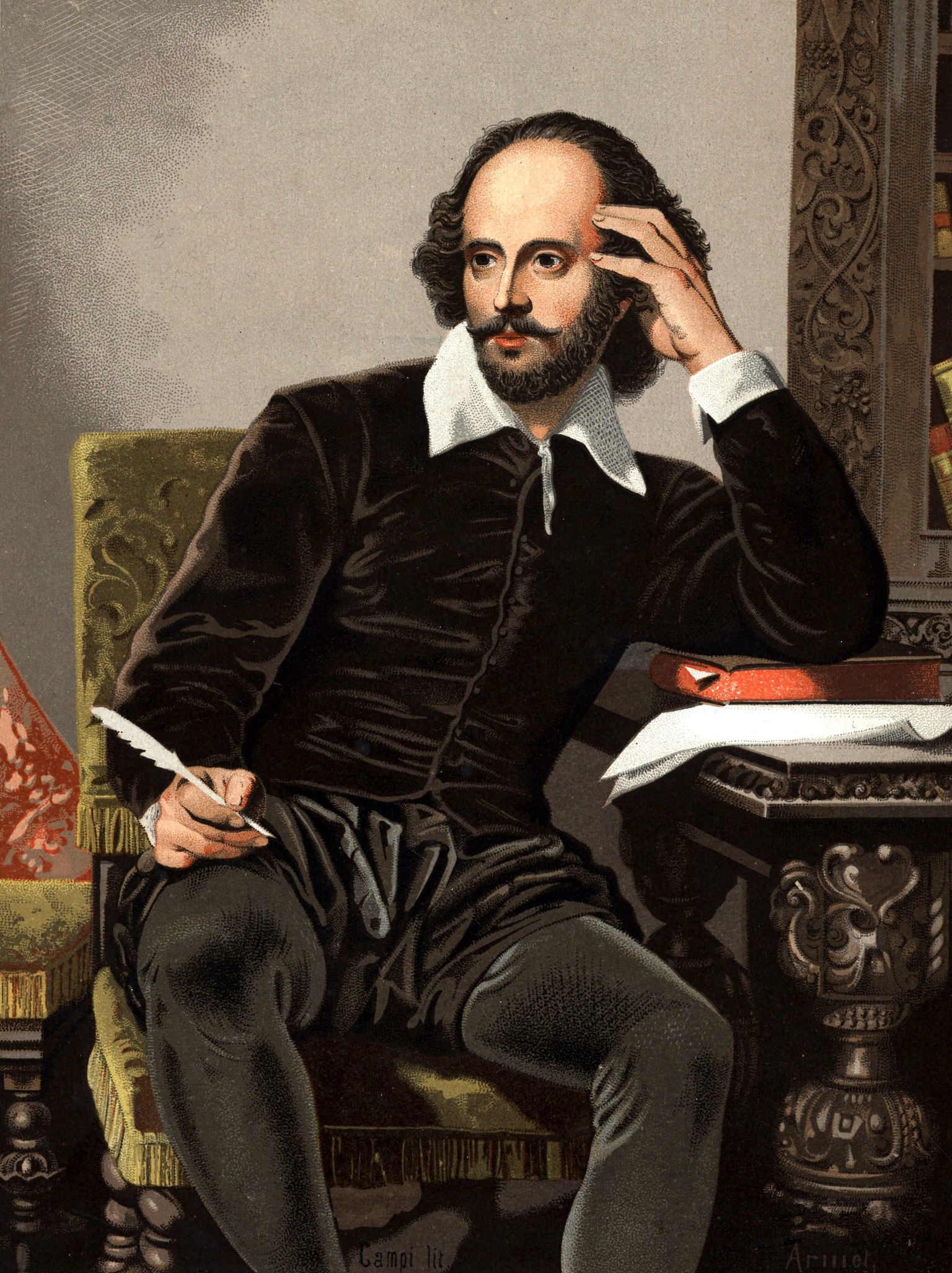